Mindfulness
More than just breathing
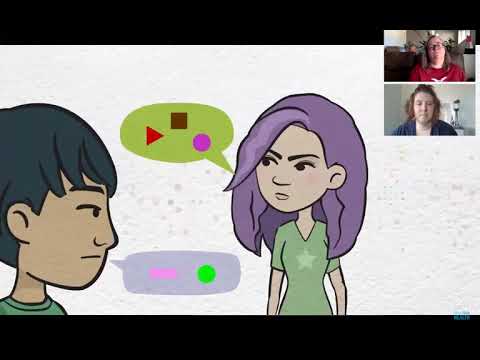